Предлоги
Слова в  , с , около , за , от , под , над , к – это предлоги
Предлог за
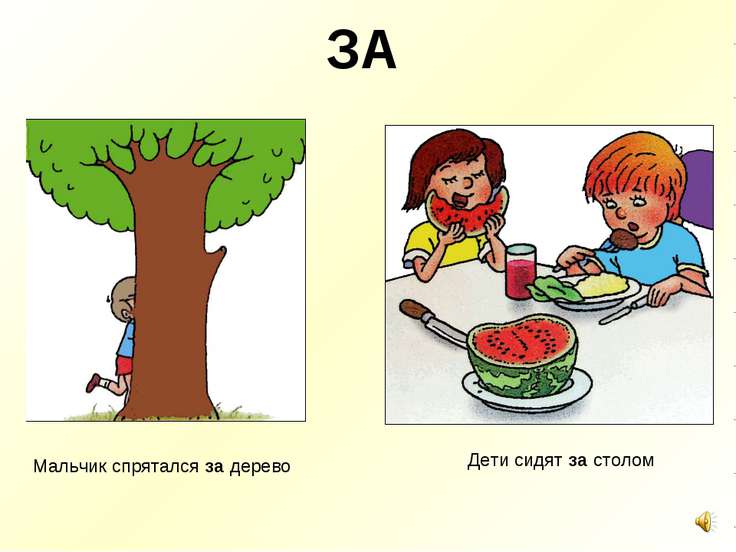 Предлог в
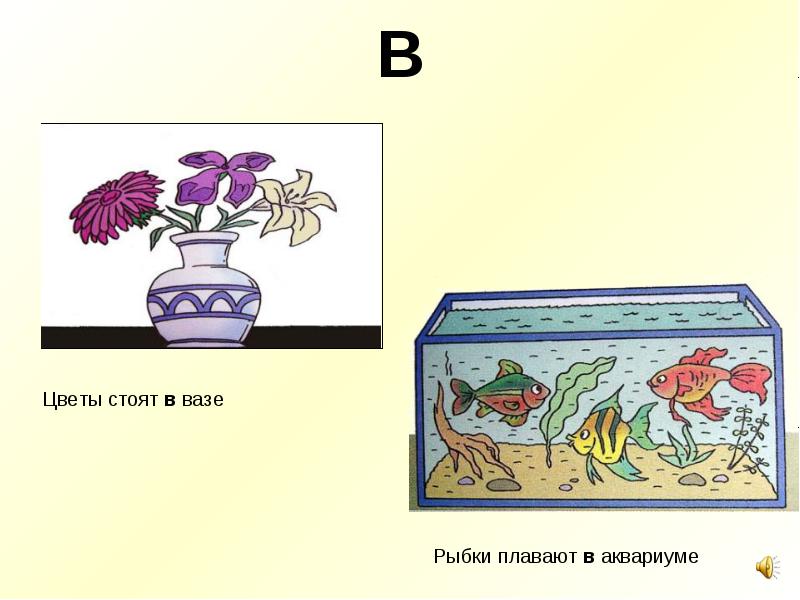 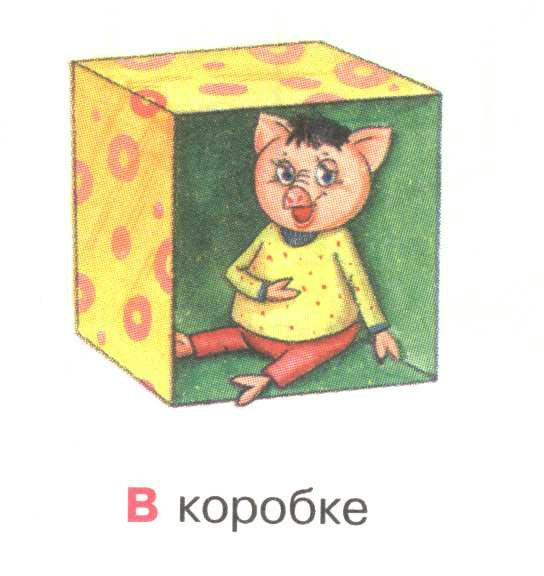 Предлог от
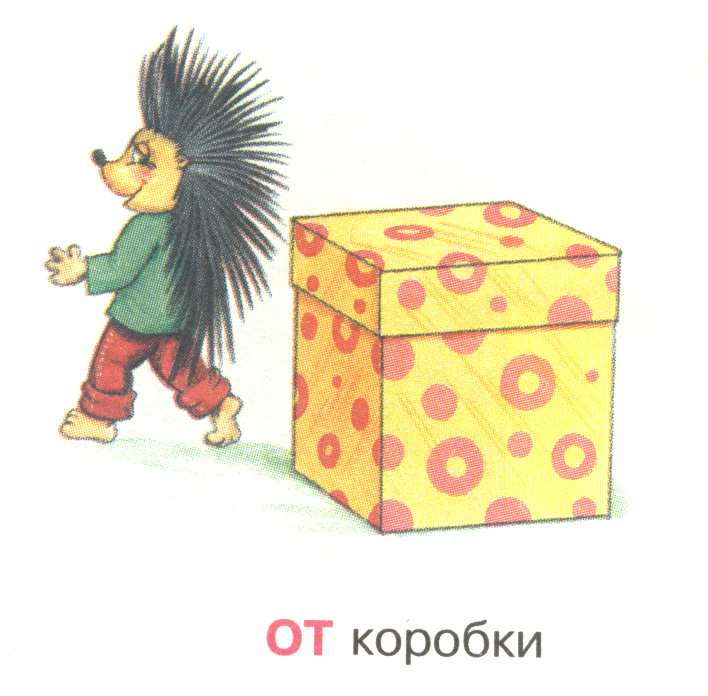 Предлоги под и над
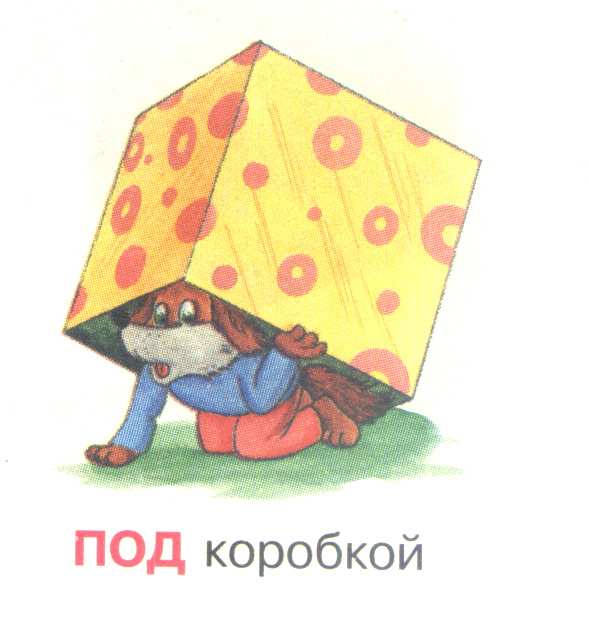 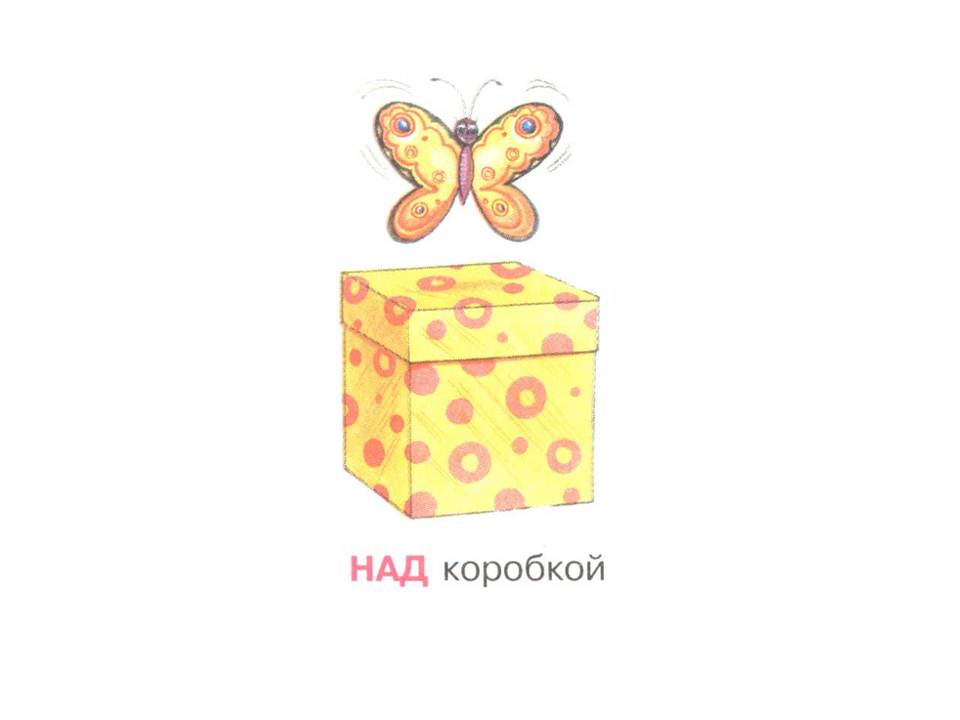 Предлог около
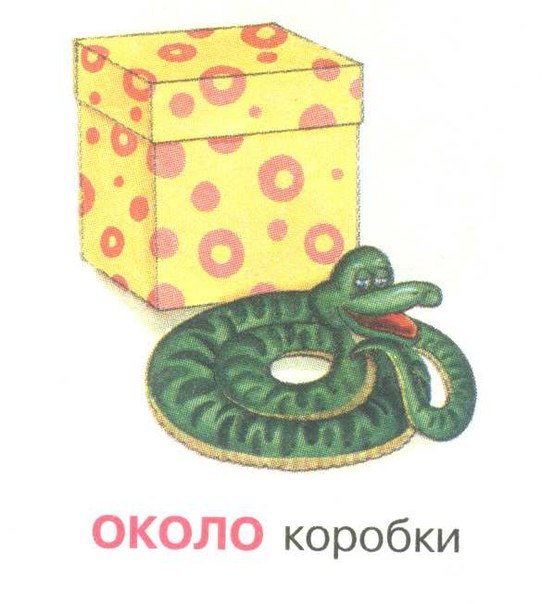 Предлог с
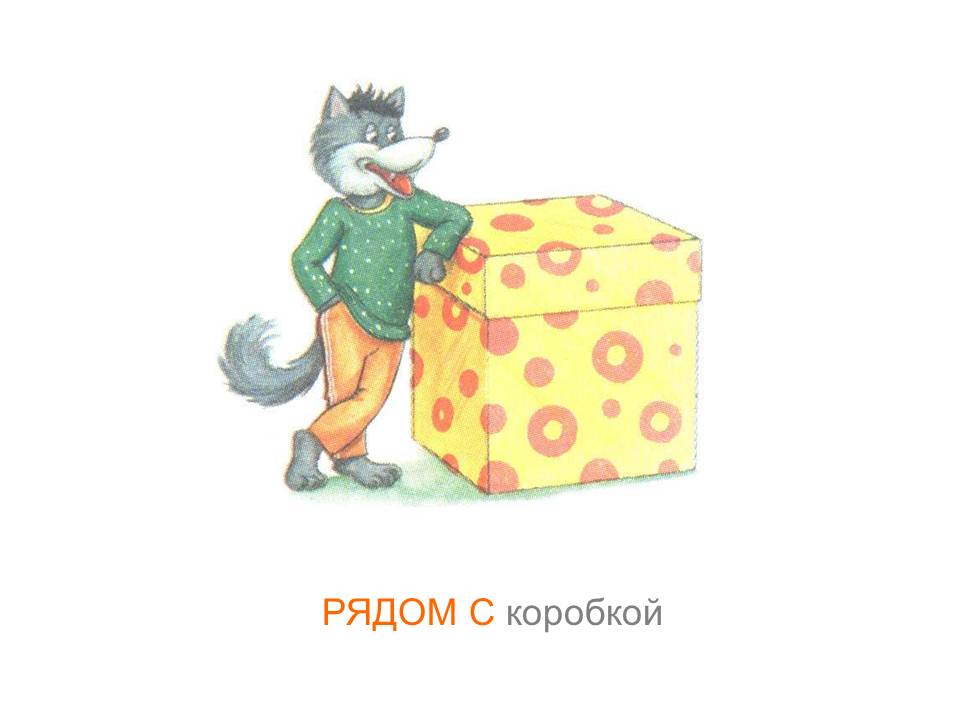 Предлог к
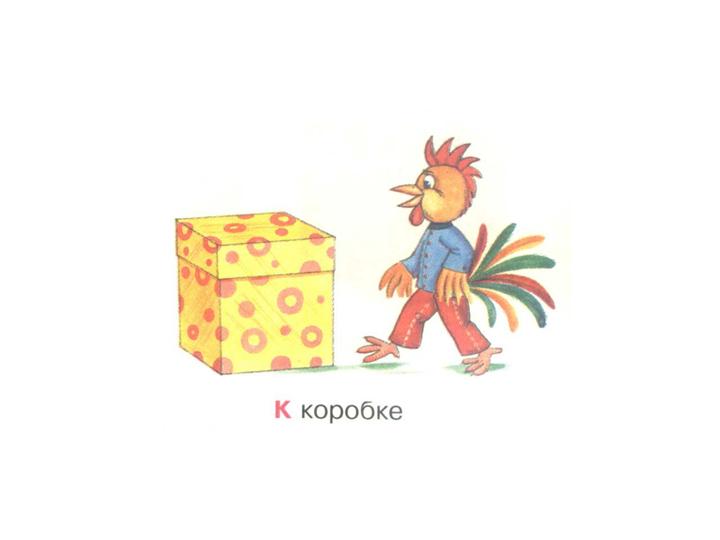 Мы предлогов много знаем . Мы их все запоминаем :На лугу , у дома , в поле ,с классом , от подруги , к школе ,по тропинке ,из берлоги –отдельно пишутся предлоги !!!
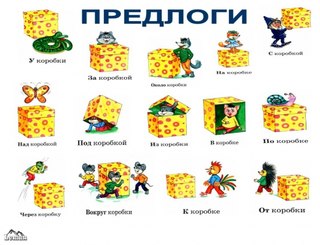